Desafio ASS 2022/2023
“Receitas Sustentáveis, têm Tradição”
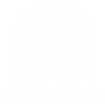 TÍTULO DA RECEITA: CALDO VERDE
INGREDIENTES:

500 g de batatas
1 cebola grande
4 folhas de couve galega cortada às tirinhas
Azeite (2dl)
Sal - q.b.
Chouriço caseiro
1l + 1/2l de água
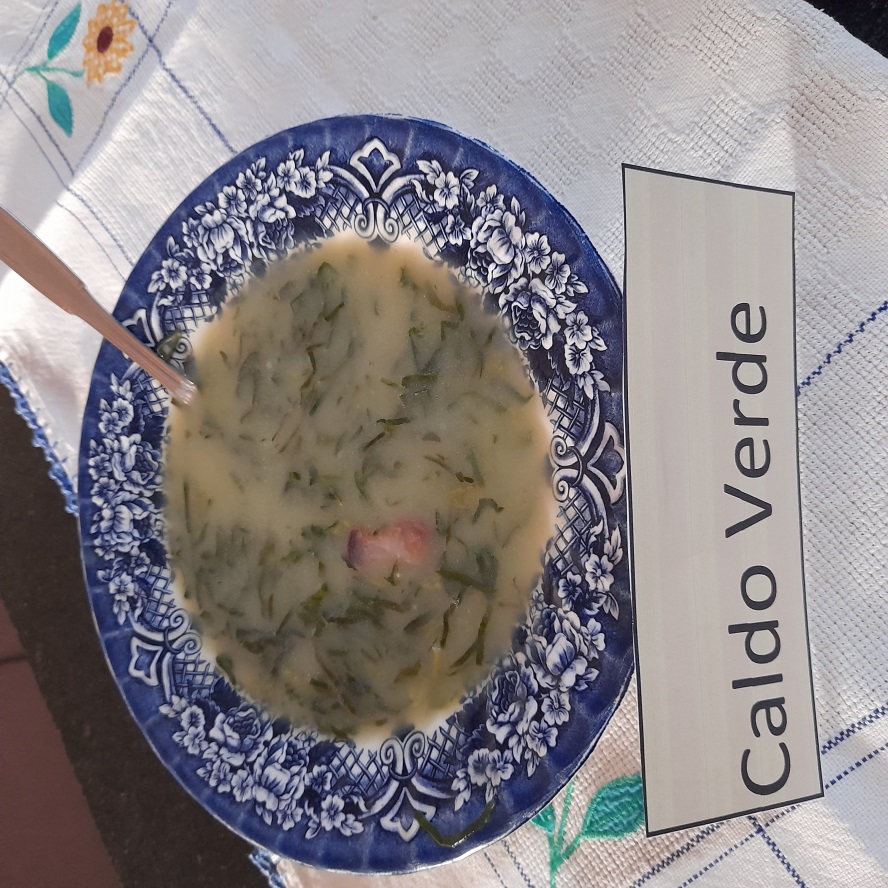 FOTO DO PRATO FINALIZADO
https://alimentacaosaudavelesustentavel.abae.pt/desafios-2022-2023/receitas-sustentaveis/
Desafio ASS 2022/2023
“Receitas Sustentáveis, têm Tradição”
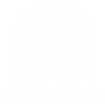 PROCEDIMENTOS:
1º) A avó começou por seleccionar os ingredientes
 e colocá-los na panela a ferver, depois de descascados e lavados.






2º) A seguir cortou à mão o caldo verde em tirinhas fininhas, 
como se fazia no passado.
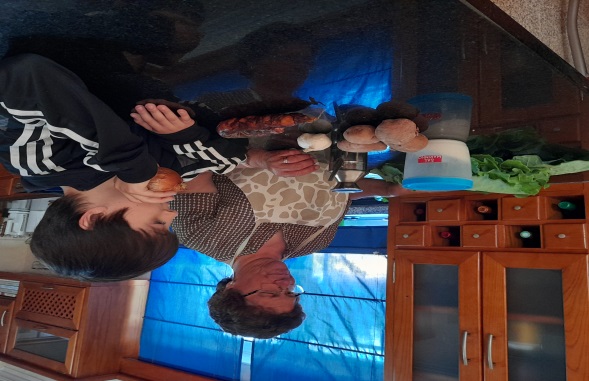 Imagem da preparação
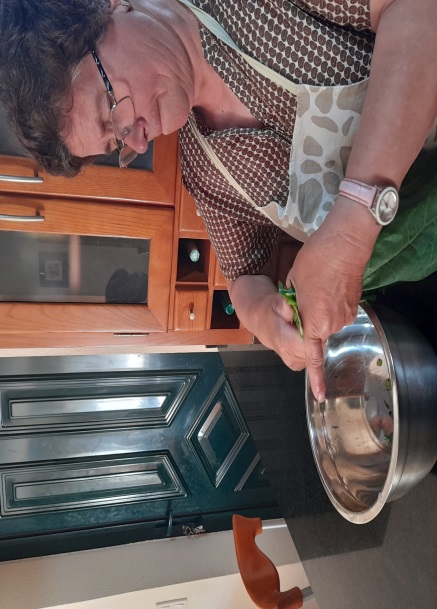 Imagem da preparação
https://alimentacaosaudavelesustentavel.abae.pt/desafios-2022-2023/receitas-sustentaveis/
Desafio ASS 2022/2023
“Receitas Sustentáveis, têm Tradição”
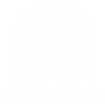 PROCEDIMENTOS:
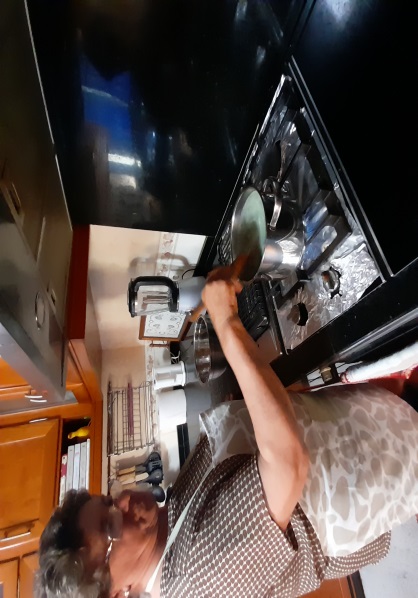 3º) Depois de tudo estar cozido desfez 
a batata e a cebola com uma colher de pau e juntou o caldo cortado .






4º) A seguir adicionou o sal e o  azeite.
Imagem da preparação
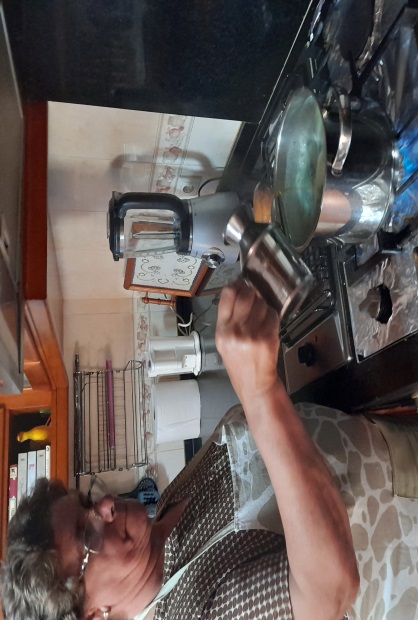 Imagem da preparação
https://alimentacaosaudavelesustentavel.abae.pt/desafios-2022-2023/receitas-sustentaveis/
Desafio ASS 2022/2023
“Receitas Sustentáveis, têm Tradição”
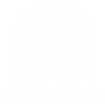 PROCEDIMENTOS:
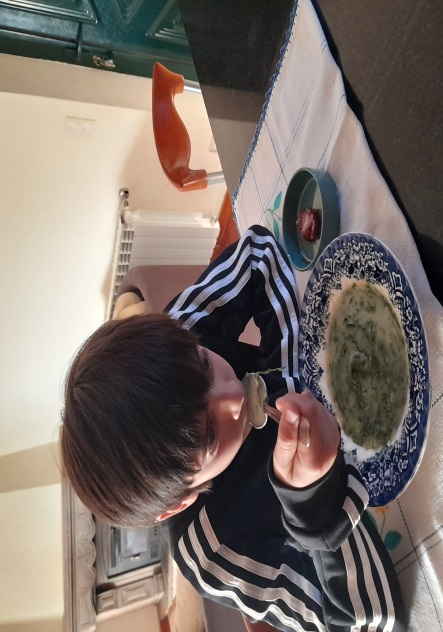 5º) No final o Diogo  comeu o caldo verde com o chouriço.






6º) Gostou tanto, que já pensa em pedir novas receitas tradicionais 
       à avó Fernanda.
Imagem da preparação
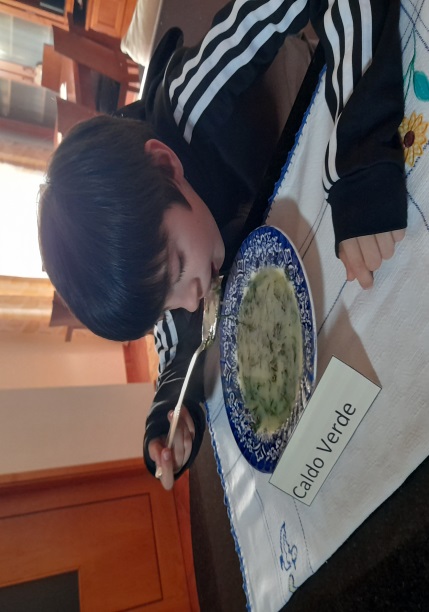 Imagem da preparação
https://alimentacaosaudavelesustentavel.abae.pt/desafios-2022-2023/receitas-sustentaveis/
Autorização de utilização de imagem
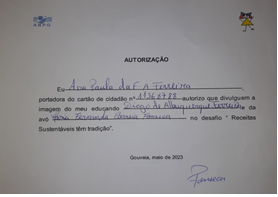